صناعه نظري / رابع اسنان كركوك
د.رضوان
23/4/2018
Relining And Rebasing for CD And RPD
Assis Prof.Dr.Radhwan Himmadi Hasan
2018
1
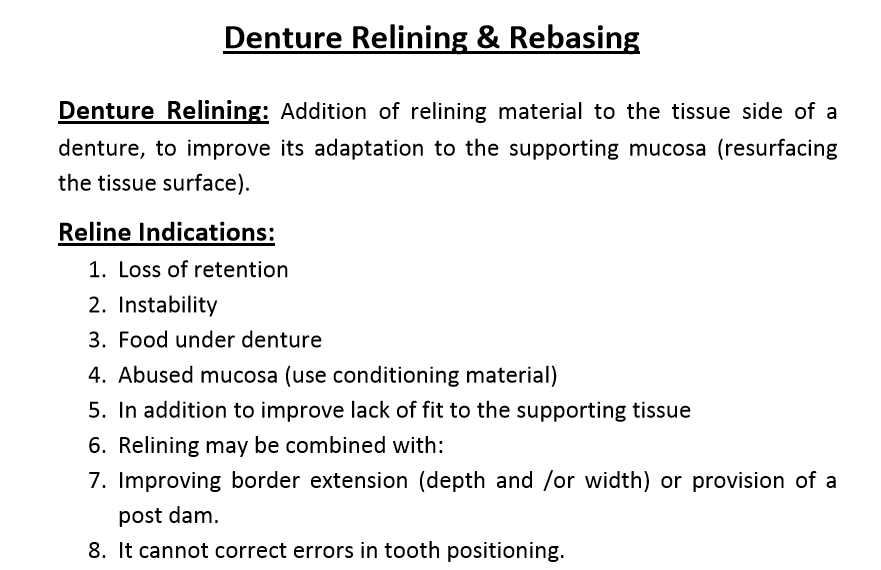 2
3
4
5
6
7
8
9
10
11
12
13
14
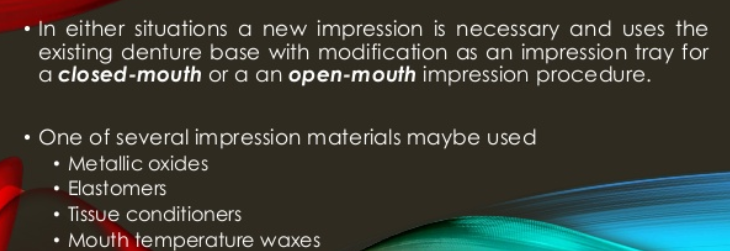 15
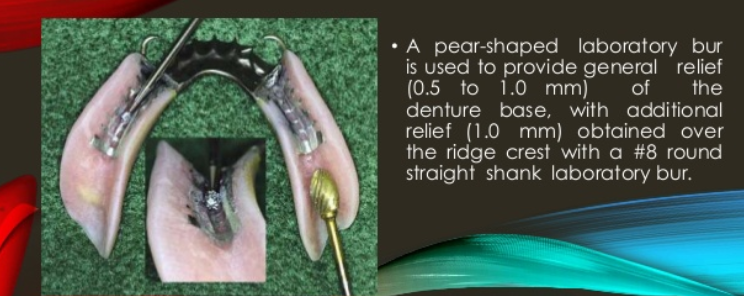 16
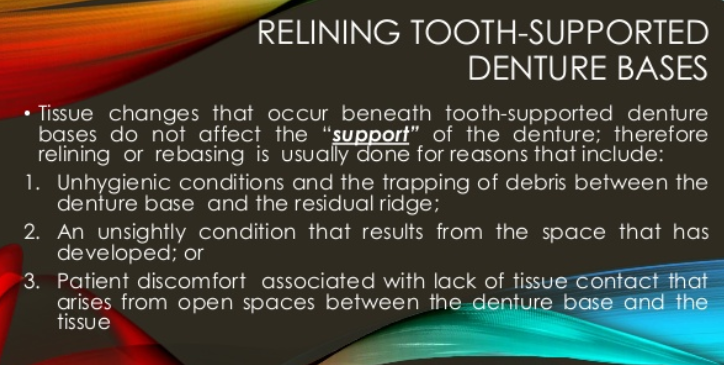 17
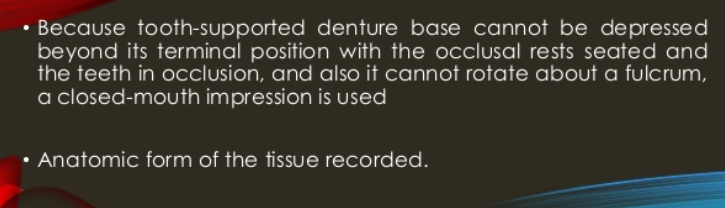 18
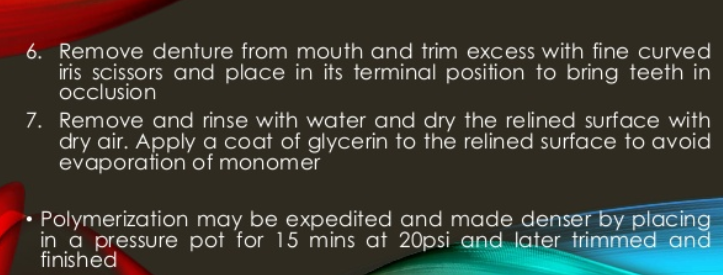 19
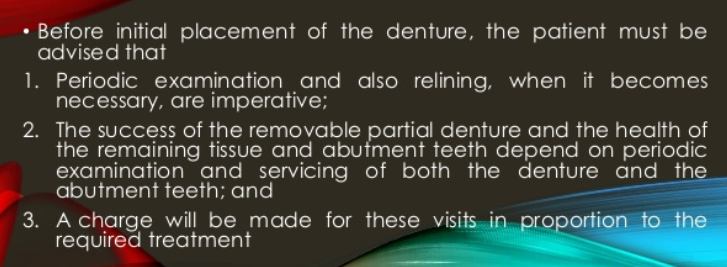 20
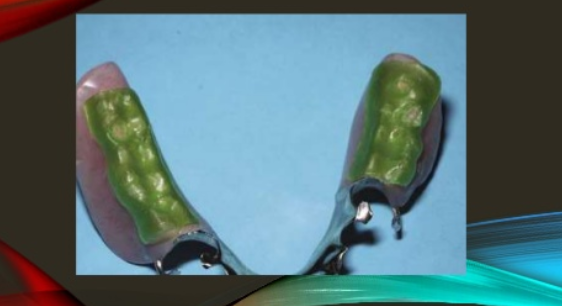 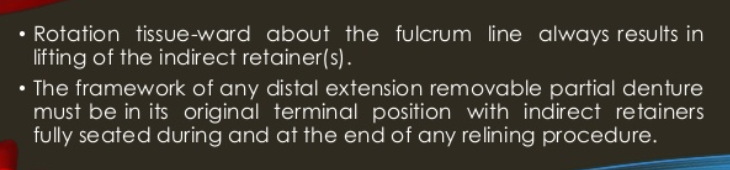 21
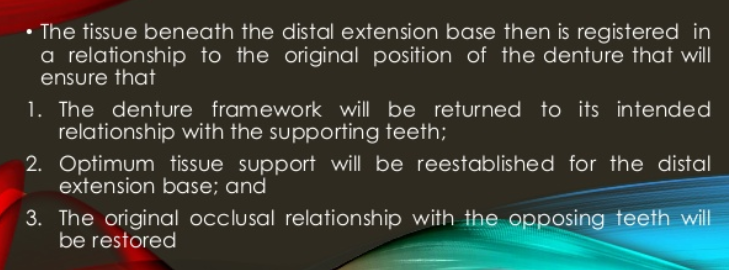 22
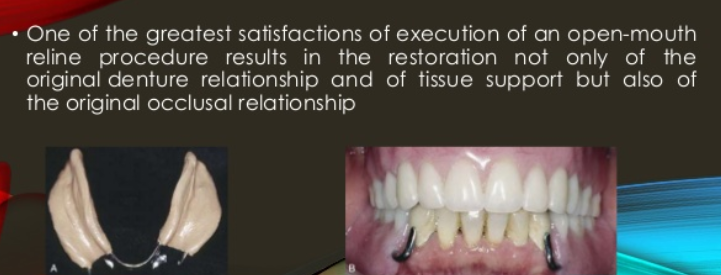 23
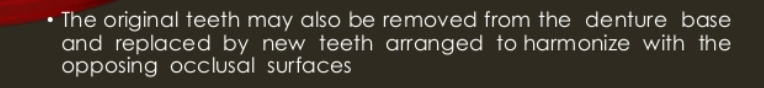 24